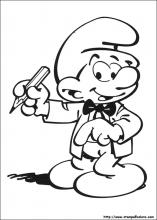 Les moitiés des nombres
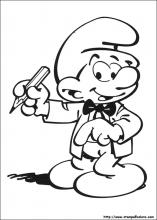 4
Le double de 2 est …
2 + 2 = 4
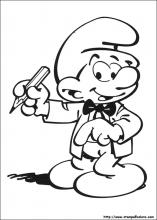 2
La moitié de 4 est …
car        2 + 2 = 4
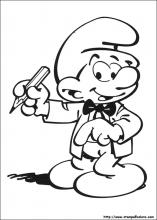 40
Le double de 20 est …
20 + 20 = 40
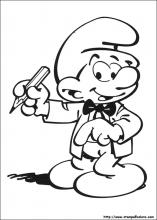 20
La moitié de 40 est …
car      20 + 20 = 40
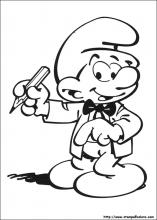 6
Le double de 3 est …
3 + 3 = 6
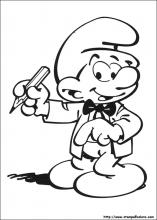 3
La moitié de 6 est …
car      3 + 3 = 6
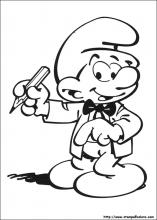 60
Le double de 30 est …
30 + 30 = 60
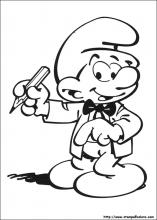 30
La moitié de 60 est …
car  30 + 30 = 60
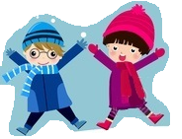 2
Le double de 1 est …
1 + 1 = 2
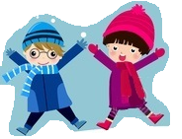 1
La moitié de 2 est …
car     1 + 1 = 2
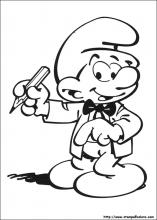 10
La moitié de 20 est …
car     10 + 10 = 20
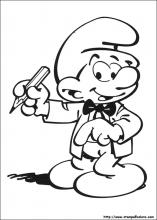 5
La moitié de 10 est …
10
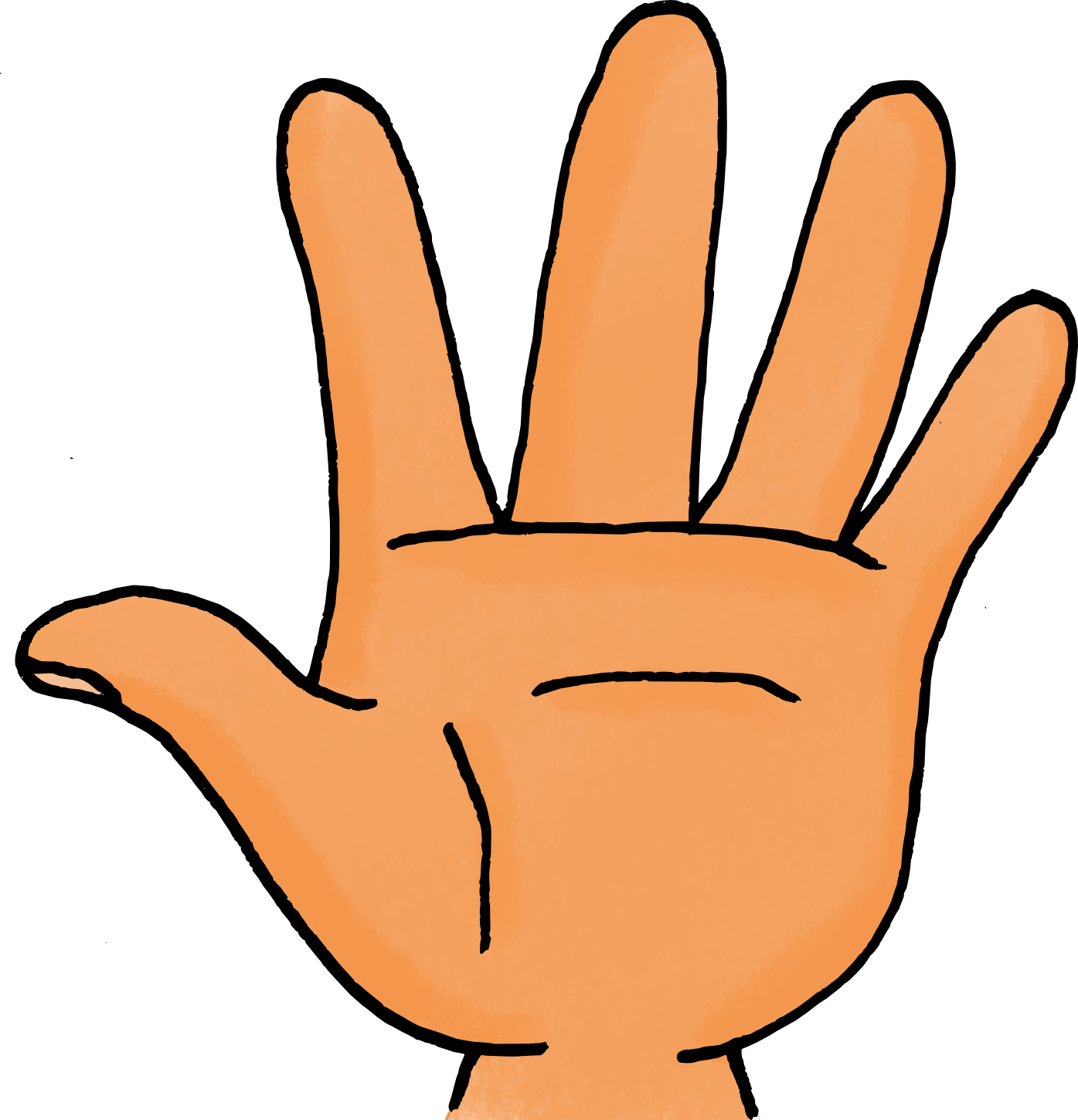 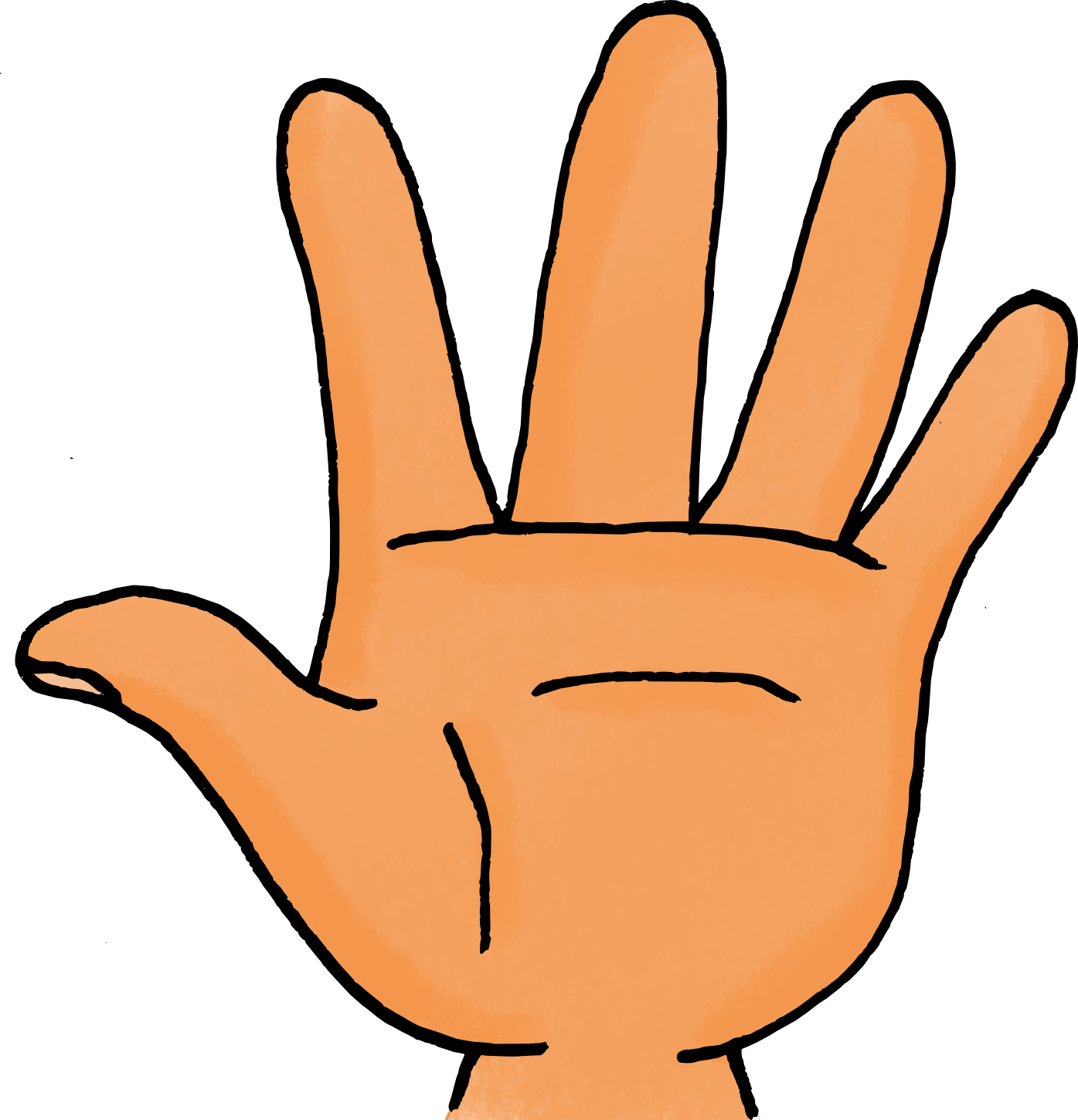 car     5 + 5 = 10
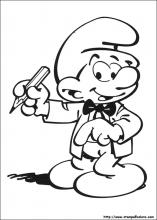 50
La moitié de 100 est …
car   50 + 50 = 100
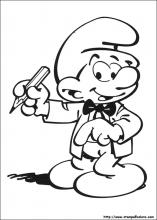 1
La moitié de 2 est …
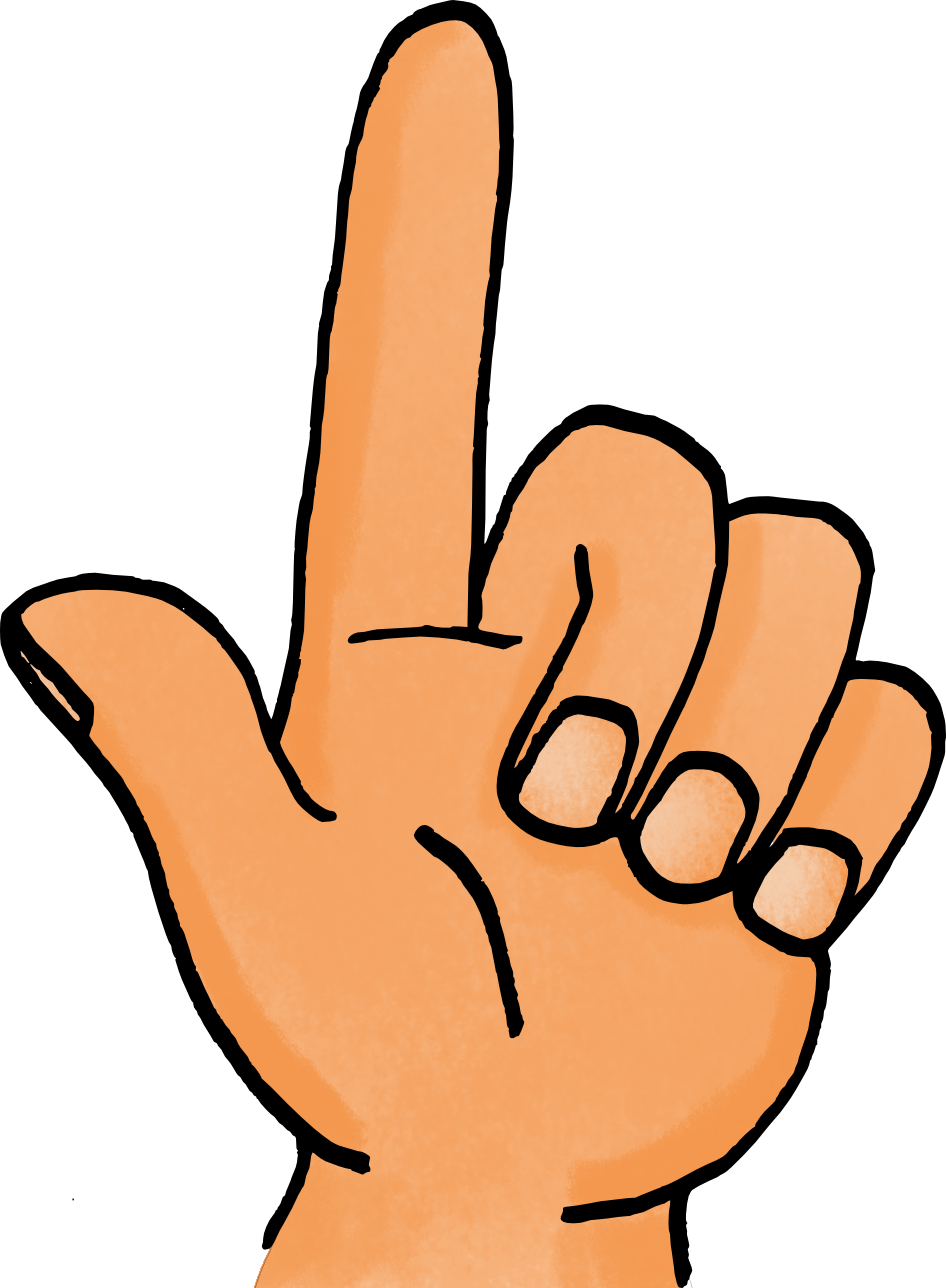 car   1 + 1 = 2
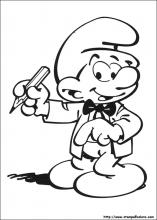 2
La moitié de 4 est …
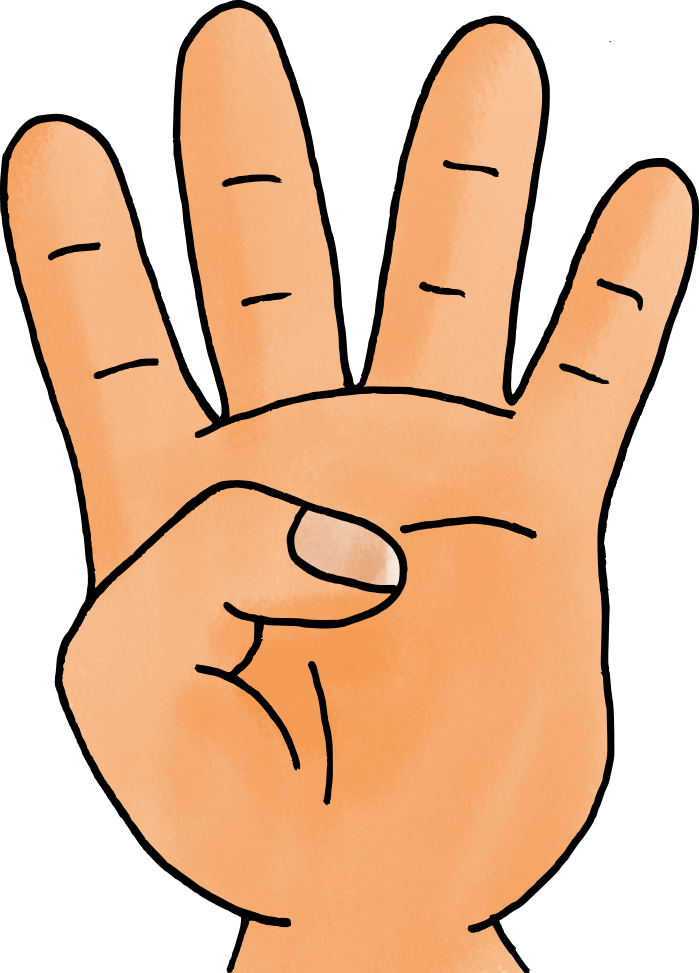 car    2 + 2 = 4
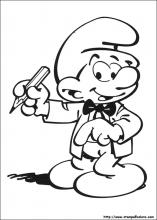 9
La moitié de 18 est …
car   9 + 9 = 18
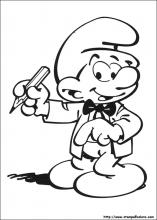 4
La moitié de 8 est …
car   4 + 4 = 8
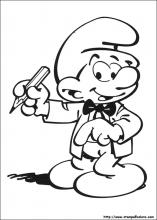 7
La moitié de 14 est …
car   7 + 7 = 14
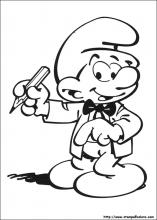 6
La moitié de 12 est …
car   6 + 6 = 12
d   u
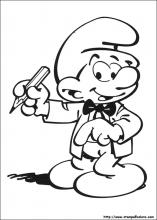 La moitié de  24 est ?
La moitié
1
2
d   u
12
Le moitié de 24 est …
d   u
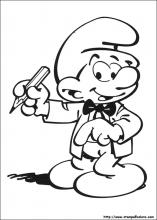 La moitié de  46 est ?
La moitié
2
3
d   u
23
Le moitié de 46 est …
d   u
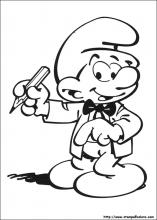 La moitié de   82 est ?
La moitié
4
1
d   u
41
Le moitié de 82 est …
d   u
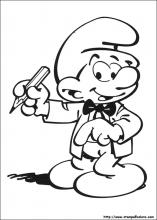 La moitié de   68 est ?
La moitié
3
4
d   u
34
Le moitié de 68 est …
d   u
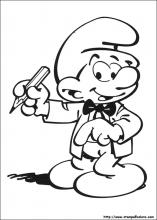 La moitié de   14 est ?
La moitié
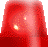 ?
2
d   u
Mais je sais que     7 + 7 = 14
7
La moitié  de 14 est …
d   u
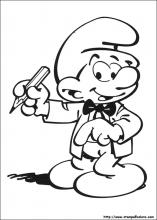 La moitié de   26 est ?
La moitié
1
3
d   u
13
Le moitié de 26 est …
d   u
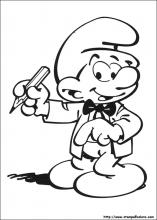 La moitié de   40 est ?
La moitié
2
0
d   u
20
Le moitié de 40 est …
d   u
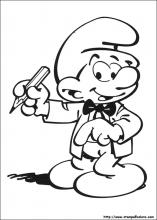 La moitié de   18 est ?
La moitié
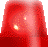 ?
4
d   u
Mais je sais que     9 + 9 = 18
9
La moitié  de 18 est …
d   u
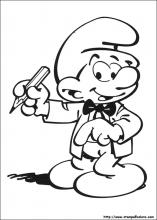 La moitié de   22 est ?
La moitié
1
1
d   u
11
Le moitié de 22 est …
d   u
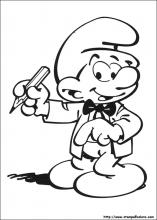 La moitié de   48 est ?
22
40
26
68
82
46
24
48
La moitié
2
4
d   u
24
Le moitié  de 48 est …
d   u
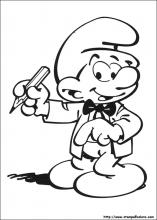 La moitié de   12 est ?
La moitié
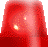 ?
1
d   u
Mais je sais que     6 + 6 = 12
6
La moitié  de 12 est …
d   u
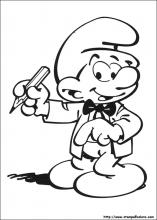 La moitié de   62 est ?
22
40
26
68
82
46
24
48
62
La moitié
3
1
d   u
31
Le moitié de 62 est …
d   u
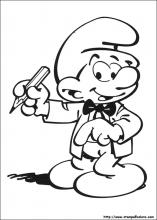 La moitié de   86 est ?
22
40
26
68
82
46
24
48
62
86
La moitié
4
3
d   u
43
Le moitié de 86 est …
d   u
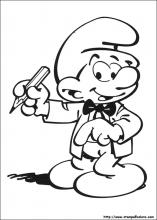 La moitié de   42 est ?
22
40
26
68
82
46
24
48
62
86
42
La moitié
2
1
d   u
21
Le moitié de 42 est …
d   u
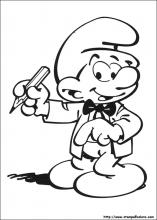 La moitié de   16 est ?
La moitié
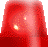 ?
3
d   u
Mais je sais que     8 + 8 = 16
8
La moitié  de 16 est …
d   u
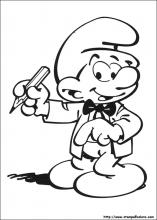 La moitié de   66 est ?
22
40
26
68
82
46
24
48
62
86
42
66
La moitié
3
3
d   u
33
Le moitié de 66 est …